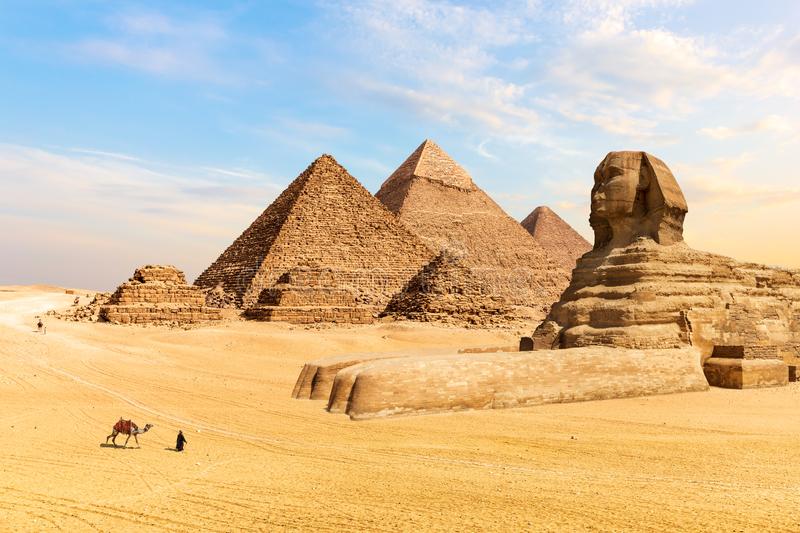 IL CULTO DEI MORTI
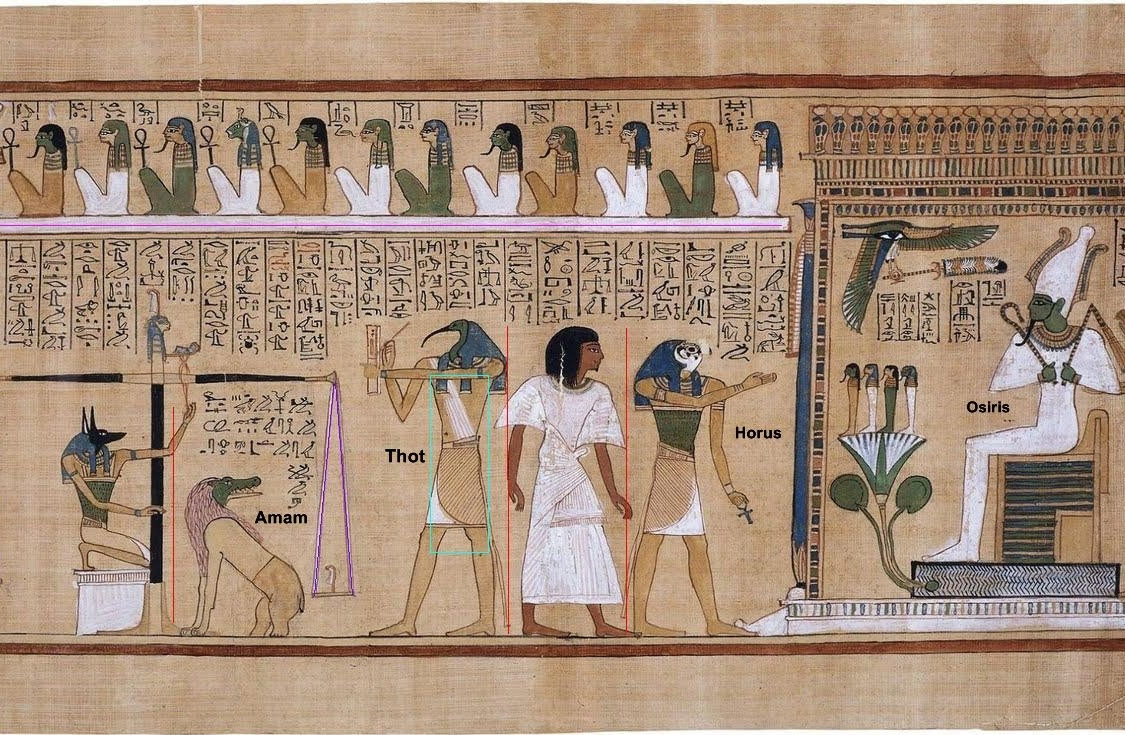 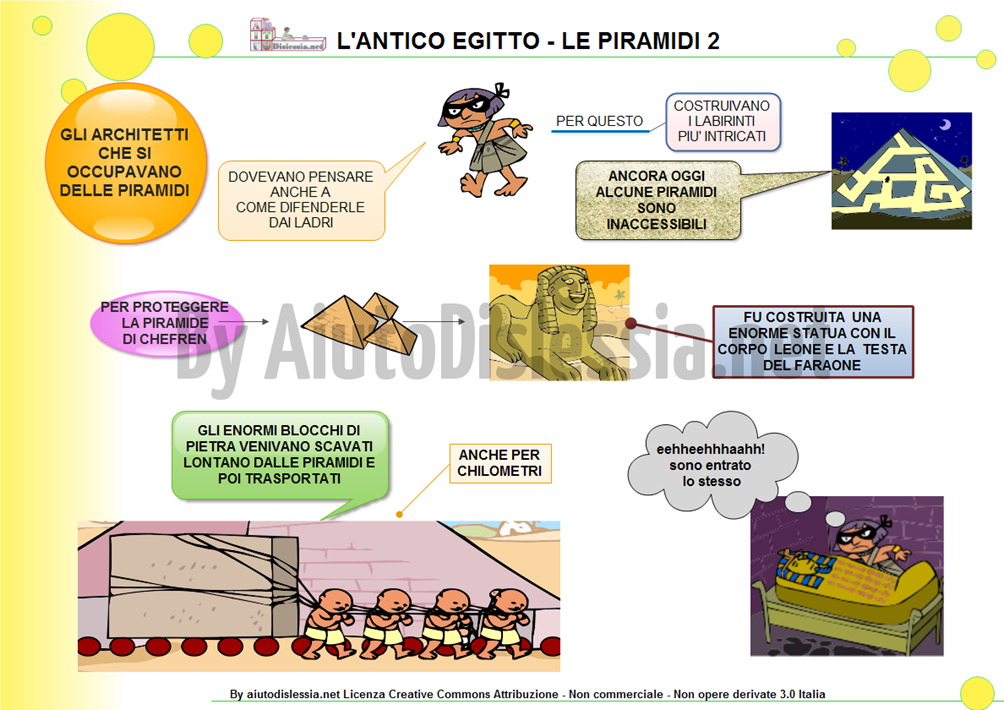 E COME GLI ANTICHI EGIZI PROVA ANCHE TU A…MUMMIFICARE UN WURSTEL
Procurati:
un foglio su cui annotare tutto ciò che viene fatto e osservato
un metro e una bilancia
500 g di bicarbonato di sodio
250 g di sale fino
una scodella
un wurstel
In video lezione ti spiego come fare!
IL LAVORO E’ FACOLTATIVO